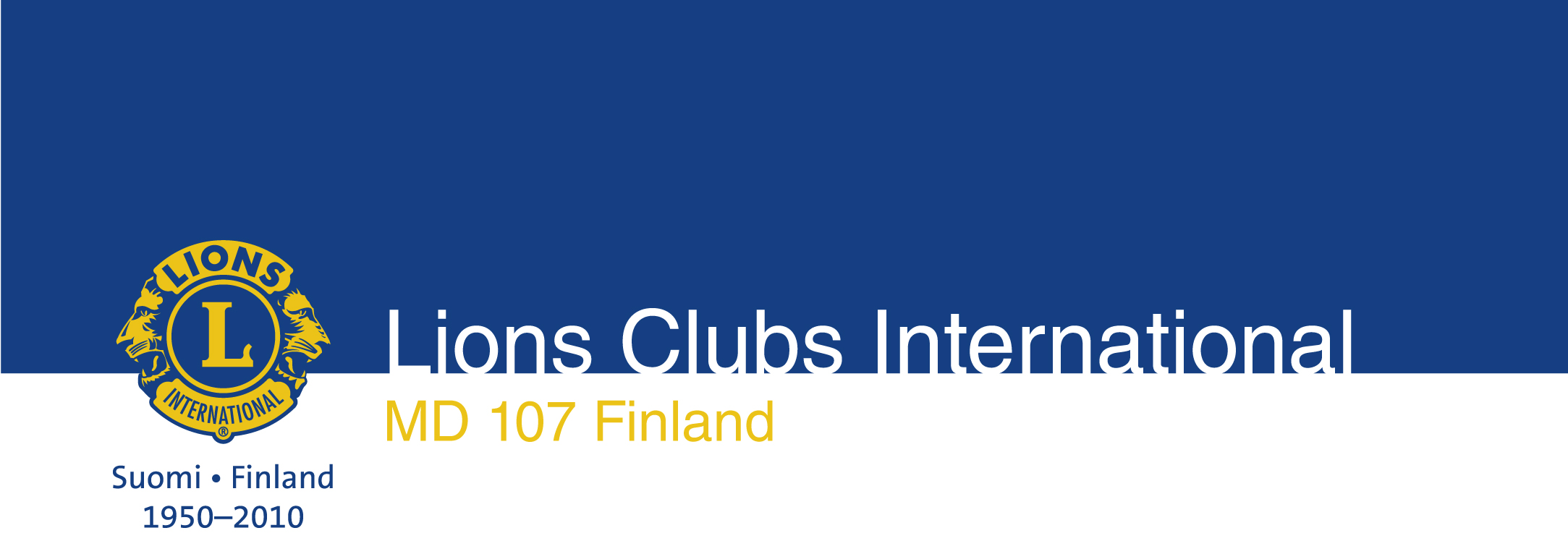 ELEKTIKOULUTUS 2018
GS Maarit Kuikka  4.3.2018
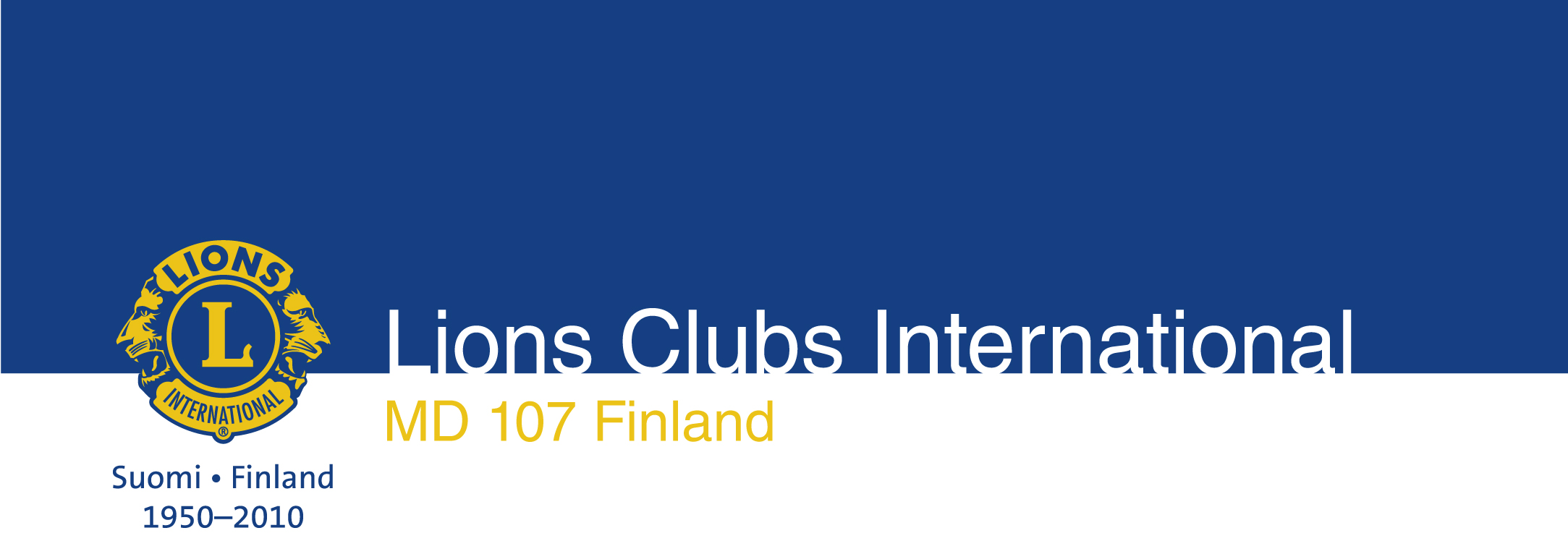 Liiton säännöt ja ohjesäännöt,Lions-kokoukset ja DG-osallistumiset
GS Maarit Kuikka
Liiton organisaatio
VUOSIKOKOUS

KUVERNÖÖRINEUVOSTO

HALLITUS

PÄÄSIHTEERI					TOIMIALAT JA TYÖRYHMÄT
JA LIITON TOIMISTO
4.4.2018
Maarit Kuikka/elektikoulutus 2016
3
[Speaker Notes: Vuosikokous: ylin päätöksentekoelin, jäsenet (klubien viralliset edustajat tekevät päätökset)
KVN käyttää päätöksentekovaltaa vuosikokousten välissä
Hallitus johtaa käytännön työtä, KVN-kokousten valmistelu
GS: kokousten valmistelu, esittely, vastuu toimeenpanosta
Toimialat ja työryhmät: valmistelu hallitukselle GS:n kautta, vastuu toimeenpanosta, GS valvoo (operatiivinen johto)
Liittotoimisto: GS johtaa]
Suomen Lions-liitto ry
Ylin päätösvalta vuosikokouksella
Kuvernöörineuvosto käyttää päätösvaltaa vuosikokousten välissä, mutta ei puutu operatiiviseen toimintaan
Hallitus valmistelee kvn-asiat, tekee operatiiviset päätökset
Pääsihteeri hallituksen ja kvn:n sihteeri ja esittelijä
Johtaa Lions-toimistoa + muut menettelytapasäännössä luetellut tehtävät
4.4.2018
Maarit Kuikka, Suomen Lions-liitto ry
Suomen Lions-liitto ry
KVN vahvistaa vuosittain liiton toimialat ja työryhmät hallituksen esityksestä
Hallitus valitsee liiton projektit
Tällä hetkellä liitolla kuusi toimialaa: jäsen, koulutus, viestintä, palvelu ja varainhankinta, nuoriso ja kansainvälinen toiminta
Eri työryhmiä yhteensä 9
Muita vastuuhenkilöitä 6
Vastuu oman toimialueen asioiden ja tehtävien valmistelusta ja täytäntöönpanosta + talouden seurannasta
4.4.2018
Maarit Kuikka, Suomen Lions-liitto ry
Liiton organisaatio
VUOSIKOKOUS

KUVERNÖÖRINEUVOSTO

HALLITUS

PÄÄSIHTEERI					TOIMIALAT JA TYÖRYHMÄT
JA LIITON TOIMISTO
4.4.2018
Maarit Kuikka/elektikoulutus 2016
6
[Speaker Notes: Vuosikokous: ylin päätöksentekoelin, jäsenet (klubien viralliset edustajat tekevät päätökset)
KVN käyttää päätöksentekovaltaa vuosikokousten välissä
Hallitus johtaa käytännön työtä, KVN-kokousten valmistelu
GS: kokousten valmistelu, esittely, vastuu toimeenpanosta
Toimialat ja työryhmät: valmistelu hallitukselle GS:n kautta, vastuu toimeenpanosta, GS valvoo (operatiivinen johto)
Liittotoimisto: GS johtaa]
Liiton säännöt ja ohjesäännöt
Sääntötyöryhmä > hallitus > KVN > vuosikokous (liiton säännöt, PRH:n ennakkotarkistus ja rekisteröinti)
Kansainväliset säännöt ja ohjesäännöt
Lions-liiton säännöt
Menettelytapasäännön §4: ”Klubin ja piirin mallisääntöjen lisäksi liitto noudattaa toiminnassaan seuraavia ohjesääntöjä: menettelytapasääntö, toimiston ohjesääntö, vuosikokousohje(sääntö), toiminnan ja talouden ohje, johon kuuluvat liiton taloudellista päätöksentekoa koskeva ohje, hankintaohje, piirirahaohje, matkustussääntö ja laskentasääntö, sekä Internet-toiminnan ohje. Lisäksi liitolla on käytössä mm. viestintästrategia, graafinen ohjeistus, ansiomerkkiohje, ohje Lions-logon käytöstä, tavaramerkkisäännöt ja mestaruuskilpailusäännöt.”
4.4.2018
Maarit Kuikka, Suomen Lions-liitto ry
Säännöt ja ohjesäännöt
Löytyvät www.lions.fi – Jäsenille – Lionstoiminnan sääntöjä ja Lionstoiminnan ohjeita
Pääsihteerin tehtävänä valvoa, että sääntöjä noudatetaan
LCI:n legal department auttaa epäselvissä tapauksissa
Lisäksi NSR-säännöt
Europa Forumilla oma Rules of Procedures
4.4.2018
Maarit Kuikka, Suomen Lions-liitto ry
Kuka päättää Lions-liitossa?
Kansainvälisen järjestön säännöt ja ohjesäännöt moninkertaispiiristä
Ei tunne hallitusta
DG:t valitsevat puheenjohtajan keskuudestaan (tai joku muu tapa)
Valtion kansallinen lainsäädäntö menee kv-järjestön sääntöjen yli
Yhdistyslaki
Lions-liiton säännöt ja ohjesäännöt
Lions-liitto ry = MD 107
Tarvitaan hallitus
Puheenjohtajan valitsee vuosikokous
Toiminnanjohtajan asema
Maarit Kuikka/elektikoulutus 2016
4.4.2018
9
Vuosikokous
Liiton sääntöjen §8 – 10
§8 Liiton vuosikokouksen aika ja koolle kutsuminen
§ 9 Liiton kokousten osanottajat ja aloiteoikeus
Päätöksenteko
§ 10 Vuosikokouksen asiat
4.4.2018
Maarit Kuikka/elektikoulutus 2016
10
§10 vuosikokouksen asiat
10. § Vuosikokouksen asiatVuosikokouksessa käsitellään seuraavat asiat:
Käsitellään kuvernöörineuvoston kertomus liiton toiminnasta edelliseltä toimintakaudelta.
Käsitellään liiton tilinpäätös ja tilintarkastajien lausunto edelliseltä toimintakaudelta.
Päätetään liiton tilinpäätöksen vahvistamisesta ja vastuuvapauden myöntämisestä.
Päätetään seuraavan toimintakauden toiminta- ja taloussuunnitelmasta sekä liittymis-, jäsen- ja kannatusjäsenmaksujen suuruudesta.
Valitaan liiton (MD 107  kuvernöörineuvoston) puheenjohtaja ja varapuheenjohtaja seuraavaksi toimikaudeksi.
Todetaan seuraavan kauden piirikuvernöörit ja valitaan kuvernöörineuvoston jäsenet seuraavaksi toimikaudeksi.
Valitaan liiton seuraavan toimintakauden tilejä tarkastamaan kaksi tilintarkastajaa ja kaksi varatilintarkastajaa.
Valitaan tarvittaessa liiton edustajaehdokas järjestön hallitukseen.
Todetaan kolmen seuraavan vuoden vuosikokouksen paikka ja valitaan niitä seuraava vuosikokouksen järjestäjä.
Käsitellään lionsklubien, hallituksen ja kuvernöörineuvoston aloitteet ja kuvernöörineuvoston niistä antamat lausunnot.
Käsitellään muut kokouskutsussa mainitut asiat.
4.4.2018
Maarit Kuikka/elektikoulutus 2016
11
Vuosikokousasiat Oulu 2018
Vaalit
Liiton varapuheenjohtaja (2 ehdokasta)
Äänestykset
Klubialoitteet
Lions-talo
Mikä muu tahansa
Punainen Sulka –kampanjan loppuraportti
Päiväys
Esityksen aihe, esittäjän nimi
12
Vuosikokousasiat Oulu 2018
Teemat
Kansainvälinen teema ”Me palvelemme” 
Kotimainen teema 2018 – 2019: 
”Lions – monta tapaa tehdä hyvää” (2018 – 2021)
Strategia ja toimintasuunnitelma
Vuosikokous 2022 (Tampere)
Päiväys
Esityksen aihe, esittäjän nimi
13
Vuosikokousasiat Oulu 2018
Sähköinen äänestys ja viestiseinän käyttö
Päiväys
Esityksen aihe, esittäjän nimi
14
Vuosikokous Oulu 2018
Istuvien DG:eiden kokous (badget ja crestit vaihtoon vasta 1.7., kurssitunnuksen käyttö järjestäytymiskokouksessa ok)
Liitto korvaa matkat ja 2 yön majoituksen + osallistumismaksun 30 € (ei puolison) 
1VDG-ryhmä istuu 3. rivillä piirijärjestyksessä oman DG:n takana
4.4.2018
Maarit Kuikka/elektikoulutus 2016
15
Valmistautuminen vuosikokoukseen
Kutsu vain sähköisesti
Aineisto maalis/huhtikuussa sähköisessä muodossa: Lion-viesti, www.lions.fi – Jäsenille – Kokoukset – Vuosikokous 2018
Tutustu ja keskusteluta klubeissa
4.4.2018
Maarit Kuikka/elektikoulutus 2016
16
Kuvernöörineuvosto
Liiton säännöt § 11 – 12
§ 11 Kuvernöörineuvosto
”Kuvernöörineuvosto käyttää päätäntävaltaa järjestön asioissa ja ohjaa lionstoimintaa liitossa.”
Päätösvaltaisuus
Kokouskutsu
§ 12 Kuvernöörineuvoston kokoukset 
Liiton menettelytapaohje täydentää §10
4.4.2018
Maarit Kuikka/elektikoulutus 2016
17
[Speaker Notes: DG:n vastuu: 1) tuoda jäsenten ääni kuuluville ylimmässä päätöksenteossa JA 2) toimia kuitenkin kokonaisuus ymmärtäen ja huomioon ottaen: eränlainen välitysmies]
Kuvernöörineuvosto
”Kuvernöörineuvoston sääntömääräisiin kokouksiin kutsutaan hallituksen jäsenet, liiton toimialajohtajat sekä erillisestä kutsusta hallituksen asettamien työryhmien puheenjohtajat. Kuvernöörineuvoston varsinaisessa kokouksessa on läsnäolo- ja puheoikeus kokoukseen osallistuvilla lioneilla ja leoilla.
Ylimääräiseen sähköpostitse tai tietoliikenneyhteyksien avulla pidettävään kokoukseen voidaan kutsua kuvernöörineuvoston lisäksi tarvittavat asiantuntijat.
 
Osanotosta kokoukseen suoritetaan liiton matkustussäännön mukainen korvaus vain niille, jotka kuvernöörineuvosto, hallitus tai pääsihteeri on erikseen jonkun asian esittelijäksi kutsunut. Kuvernöörineuvosto käynnistyy seminaarilla, jota seuraa kuvernöörineuvoston kokous.

Kuvernöörineuvostossa käsiteltävät asiat valmistelee ja toimeenpanee liiton hallitus, jonka tehtävistä määrätään tarkemmin liiton sääntöjen 13. §.
Kuvernöörineuvoston kokouksen järjestäjällä on oikeus periä osallistujilta osallistumismaksu (max 10 €).”
4.4.2018
Maarit Kuikka/elektikoulutus 2016
18
[Speaker Notes: DG:n vastuu: 1) tuoda jäsenten ääni kuuluville ylimmässä päätöksenteossa JA 2) toimia kuitenkin kokonaisuus ymmärtäen ja huomioon ottaen: eränlainen välitysmies]
Kuvernöörineuvosto
Kuvernöörineuvostolla on päätäntävalta kaikissa asioissa, jotka eivät sääntöjen mukaan kuulu liiton kokoukselle (tai hallitukselle?) tai joista liiton kokous (tai hallitus?)ei ole tehnyt päätöstä.
Kuvernöörineuvostossa käsiteltäviin asioihin kuuluvat:
selonteko liiton taloudellisesta tilanteesta
päätöksenteko järjestön toimintaan ja organisaatioon liittyvistä asioista Suomessa
päätös liiton varoista mahdollisesti myönnettävistä avustuksista
liiton ohjesääntöjen vahvistaminen
liiton yhteydessä toimivien säätiöiden hallitusten valinta
pääsihteerin valinta ja tehtävästä vapauttaminen
toimihenkilöiden toimien perustaminen ja lakkauttaminen
4.4.2018
Maarit Kuikka/elektikoulutus 2016
19
KVN-aikataulu 2018 – 2019: sääntömääräiset kokoukset
10.6.2018 			Oulun järjestäytymiskokous
24.-26.8.		 	Mikkeli
Kaikkien toimialojen omat kokoukset/koulutukset
1.12.					GoToWebinar
1. – 3.3.2019		Pori
4.4.2018
Maarit Kuikka, Suomen Lions-liitto ry
KVN:n järjestäytymiskokous 
su 10.6.2018 klo 10
Asiana: hallituksen kokoonpano
DG-paikat (2)
PDG-paikat (2) ja 1VDG-jäsen (1)
Toimialojen ja työryhmien puheenjohtajat
Extra: Joulukuun KVN
4.4.2018
Maarit Kuikka, Suomen Lions-liitto ry
25.8.2018 Mikkeli
Heinä- tai elokuun kokouksessa
nimetään jäsenet liiton toimialoille ja työryhmiin
käsitellään vuosikokouksen päätökset ja niistä seuraavat toimenpiteet
käsitellään kansainvälisen järjestön vuosikokouksen päätökset ja niistä aiheutuvat toimenpiteet
käsitellään muut kokouskutsussa mainitut asiat

Usein käsitelty myös alustava tilinpäätös
4.4.2018
Maarit Kuikka/elektikoulutus 2016
22
1.12.2018
Marraskuun kokouksessa
käsitellään hallituksen ehdotus liiton toimintakertomukseksi, tilinpäätökseksi sekä tilintarkastajien lausunto edellisen toimintakauden tileistä ja hallinnosta
päätetään liiton toimialoista ja valitaan määräajaksi liiton toimialojen puheenjohtajat
kuullaan selonteko seuraavan toimintakauden toiminnan ja talouden suunnittelusta
käsitellään muut kokouskutsussa mainitut asiat
4.4.2018
Maarit Kuikka/elektikoulutus 2016
23
2.3.2018 Pori
Helmi- tai maaliskuun kokouksessa
käsitellään hallituksen ehdotus seuraavan kauden toimintasuunnitelmaksi, talousarvioksi sekä jäsenmaksuksi
käsitellään vuosikokoukselle esitetyt aloitteet sekä niistä annettavat lausunnot
päätetään liiton toimialoista ja nimitetään määräaikaiset toimialojen puheenjohtajat, niiltä osin kuin päätöstä ei ole voitu tehdä marraskuun kokouksessa
valitaan määräaikaisten työryhmien puheenjohtajat ja päätetään sellaisten työryhmien puheenjohtajien jatkosta, joiden toimikausi on yhtä toimintavuotta pidempi.
käsitellään muut kokouskutsussa mainitut asiat
4.4.2018
Maarit Kuikka/elektikoulutus 2016
24
Valmistautuminen KVN-kokoukseen
Esityslista liitteineen lähetetään viikko ennen kokousta
Info perjantai-iltaisin > varattava aikaa
Lauantain aamupäivän seminaariosuudet: tarkoitus syventää kokouksessa päätettäväksi tulevia asioita, keskustelu
4.4.2018
Maarit Kuikka/elektikoulutus 2016
25
Muuta KVN-kokousasiaa
Kokouksessa valitaan pöytäkirjantarkastajat ja ääntenlaskijat: systeemi perustuu aakkosjärjestykseen piirin mukaan 
(A&O, B&N, C&M jne.)
Pöytäkirja tarkastukseen viikon kuluttua
Tarkastusaika viikko > jakelu
Julkistaminen liiton www-sivuilla
4.4.2018
Maarit Kuikka/elektikoulutus 2016
26
Muuta KVN-kokousasiaa
Etäkokoukset sähköpostilla tai muun tietoliikenneyhteyden välityksellä käytävä kokous: kutsu kokoukseen 3 päivää ennen, kokous käynnistyy vasta po. ajan kuluttua
GoToMeeting-kokouksissa on toistaiseksi noudatettu varsinaisten kokousten käytäntöjä!
4.4.2018
Maarit Kuikka/elektikoulutus 2016
27
Hallitus
Liiton säännöt § 13 Hallitus
Koollekutsuminen
Päätösvaltaisuus
Hallituksen tehtävät
Valmistautuminen kokoukseen: esityslista ja aineisto lähetetään viikko ennen kokousta
Hallituksen kokoukset: 9.8./13.9./18.10./8.11./13.12.(optio)
	24.1./14.2./21.3.(optio)/25.4./7.6.
4.4.2018
Maarit Kuikka/elektikoulutus 2016
28
Kokouskäytännöt
Lions-liiton kokouskutsu-, esityslista- ja pöytäkirjakäytäntö: koottu säännöistä ja/tai määritelty käytännöt: Kokouskutsut, esityslistat, tiedottaminen kokouksesta, pöytäkirjat
Esitettävät asiat listoille 10 päivää ennen kokousta, esityslista liitteineen viikkoa ennen
Hallitustyöskentelyn periaatteet: 1. kokouksessa todetaan asioiden käsittelyn luottamuksellisuus/salassapitovelvollisuus
4.4.2018
Maarit Kuikka, Suomen Lions-liitto ry
DG-jäsenen rooli hallituksessa
Asioiden käsittelyn luottamuksellisuus
Vaitiolovelvollisuus: sitoumuksen allekirjoittaminen?
CC valmistelee hallitustyöskentelyyn yhteiset pelisäännöt, jotka hallitus hyväksyy
MUTTA: tärkeä toimia asioiden ’keskusteluttajana’ DG-kurssin kesken
Esityslistoja tai liitteitä ei saa sellaisinaan välittää eteenpäin
4.4.2018
Maarit Kuikka/elektikoulutus 2016
30
Pääsihteerin rooli
Yhdistyksen toiminnanjohtaja
Yhdistyslaki määrittelee aseman
Esimiesrooli suhteessa henkilökuntaan ehdoton
Luottamuspula tai vastaava peruste ei riitä erottamiseen
Ensin varoitus, työnantajamenettely dokumentoitava
Menettelytapaohjeessa määritelty tehtävät
4.4.2018
Maarit Kuikka/elektikoulutus 2016
31
Nordiska Samarbetsrådet eli NSR
Pohjoismaisten lionsmaiden yhteistyöneuvosto, jossa kaikki Pohjoismaat edustettuina
NSR:n johto kiertää: Norja 2018 - 2019
Tarkoittaa käytännössä CC-kokousten johtamista ja NSR-kokouksen järjestämistä
Omat säännöt ja ohjesäännöt
NSR/AU-komitea valmistelee asiat: yksi jäsen/maa (kausi 5 v.)
PID Tapani Rahko Suomen jäsen
4.4.2018
Maarit Kuikka/elektikoulutus 2016
32
Nordiska Samarbetsrädet eli NSR
Päätöksiä tekevässä kokouksessa äänimäärä määräytyy jäsenmäärän mukaan
Sääntömuutos- ja talousasioissa vain yksi ääni / maa, CC äänestää, yksimielisyys tarvitaan
Suomen äänimäärä 20
Ns. hallintomaksu (esim. CC- ja AU-kokoukset, Convention/Get together ja HR-maksut) määräytyy jäsenmäärän mukaan: Suomen osuus 43 % 
NSR-projektimaksuosuus 32 %
4.4.2018
Maarit Kuikka/elektikoulutus 2016
33
Nordiska Samarbetsrädet eli NSR
11-12		12-13		13-14		14-15		15-16		16-17
	
NSR-	-4930		-17599		-18036		-19908		-13528		-17072
hallinto

NSR-	-30530		-29935		-29462		-29009		-25000		-27709
projekti
4.4.2018
Maarit Kuikka/elektikoulutus 2016
34
Europa Forum
Eurooppalaisten lionsmaiden yhteinen tapaaminen ja päätöksiä tekevä kokous
Montenegro 25. – 28.10.2018
DG-osallistuminen Europa Forumiin: 2 edustajaa
Muutamaan vuoteen ei ole ollut liiton kustantamana
1VDG-edustaja parempi vaihtoehto osallistumaan tapahtumaan, koska Euroopan maiden ’ykköset’ tapaavat forumissa kautensa kv-presidentin.
4.4.2018
Maarit Kuikka/elektikoulutus 2016
35
Toimialat, työryhmät, toimikunnat
Tällä hetkellä liitolla kuusi toimialaa: jäsen, koulutus, viestintä, palvelu, varainhankinta ja kansainvälinen toiminta
Eri työryhmiä yhteensä 9
Muita vastuuhenkilöitä 6
4.4.2018
Maarit Kuikka/elektikoulutus 2016
36
Toimialat ja työryhmät 2018 - 2019
5. VARAINHANKINTA 
6. KANSAINVÄLINEN TOIMINTA
Sri Lankan Lions-ystävät
Vastuuhenkilöt: LCIF-koordinaattori (Alert), Haiti-asiat, Baltic Sea Lions, NSR-OC-jäsen 2017 – 2022, Barentsin alue, Special Olympics
Hallinnon työryhmät: Toiminnan ja talouden suunnittelutoimikunta, IT-työryhmä
Tulevaisuustyöryhmä (säännöt ja kiinteistö sen jaoksina)
JÄSENYYS (GMT)
KOULUTUS (GLT)
VIESTINTÄ
Työryhmät 
Viestintätyöryhmä
LION-lehden toimitusneuvosto
4. PALVELU
Työryhmät 
Lions Quest (raportoi suoraan hallitukselle kaudella 2018 – 2019)
Leotoiminta 
Nuorisoleiri ja –vaihto 2014 – 2017
Sri Lankan kummilapsitoiminta
Orkester Norden/vastuuhenkilö
Euroopan musiikkikilpailu ja Young Ambassador
4.4.2018
Maarit Kuikka, Suomen Lions-liitto ry
Toimialajohtajat
Jäsenyys: Kalevi Sillanpää 2017 – 2020
Koulutus: Varpu Ylhäinen 2017 – 2020
Viestintä: Teija Loponen 2017 – 2020
Palvelu: Jukka Isotalo 2017 – 2020
Varainhankinta: Torsti Ruokoski 2017 – 2020
Kv-toiminta: ID Markus Flaaming 2017 – 2018
Lisäksi Lions Quest –työryhmän pj. Jorma Hokkanen (1.7.2018 alkaen), Leojohtaja Kari Eväsoja 2017 – 2020, nuorisovaihtojohtaja Ari Lindell 2017 - 2020
4.4.2018
Maarit Kuikka/elektikoulutus 2016
38
Toimialat, työryhmät, toimikunnat
Liiton säännöt, menettelytapaohje ja matkustusohjesääntö määrittelevät toimintaa
Tarkka ohjeistus käytännön työkaluna
Puheenjohtajien toimenkuvat
Toimintasuunnitelmat ja budjetit
Viestintäsuunnitelmat
4.4.2018
Maarit Kuikka/elektikoulutus 2016
39
Toimialat, työryhmät, toimikunnat: DG:n rooli jäsenenä
”JÄSENTEN TEHTÄVÄT JA VELVOLLISUUDET 
Lions-liiton strategia 2015 – 2020 (esitys vuosikokoukselle 13.6.2015) määrittelee kauden 2105 – 2016 kriittisiksi menestystekijöiksi toimintaprosessien näkökulmasta mm. seuraavat toimintaperiaatteet: 
Yhteistyö ja tiedonvaihto kaikkien toimialojen kesken toimivat saumattomasti.
Liiton ja piirien luottamustehtäviin valitut lionit sitoutuvat työhönsä annettujen ohjeiden ja toimenkuviensa mukaisesti.
Toimialalla, työryhmässä tai projektissa/kampanjassa toimivan jäsenen odotetaan sitoutuvan toimintaan, noudattavan tätä ohjeistusta ja ottavan vastuun annetuista tehtävistä.
Kuvernöörikurssin edustaja toimii toimialan/työryhmän jäsenenä kurssinsa yhteyshenkilönä. Tavoitteena on parantaa tiedonvaihtoa toimialojen/työryhmien ja liiton päätöksiä tekevän johdon välillä.”
4.4.2018
Maarit Kuikka/elektikoulutus 2016
40